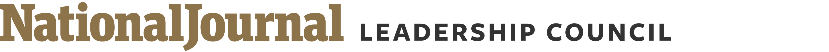 G-20 SUMMIT
President Trump will meet with many leaders who may disagree with his policies
Key issue areas for the G-20 Summit
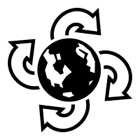 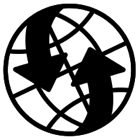 Trade
Migration
Trump's travel ban drew condemnation from many G20 leaders
UK Prime Minister Theresa May called the it "divisive and wrong”
Trump has also doubled down on his promise to build a Mexican border wall, since vowing that Mexico will pay for it
Trump has shown clear disdain for the North American Free Trade Agreement (NAFTA), saying the trade deal has unfairly robbed Americans of jobs
In April, Trump announced he would stay in the deal but would negotiate its terms after speaking with his counterparts in Canada and Mexico
Trump also withdrew from the TPP and is more hostile to free trade than other G-20 nations
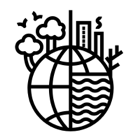 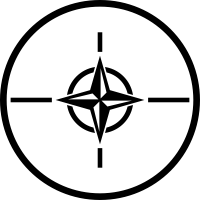 Climate
NATO
All but three countries have signed the Paris Agreement
Trump pulled out of the agreement and joined Syria and Nicaragua in the small club of countries that have rejected the deal
In a recent speech on the topic German Chancellor Angela Merkel said, "We cannot wait until every last person on Earth has been convinced of the scientific proof"
Trump has at times called the organization obsolete and criticized members for failing to pull their weight on defense spending
However, in June he reiterated his commitment to the principle that an attack on one member is an attack on them all
Sources: Kara Fox, “Trump’s long list of disagreements with G-20 nations,” CNN, July 5, 2017.
1
July 6, 2017 |  Madelaine Pisani
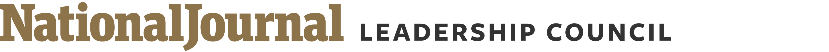 G-20 SUMMIT
The G-20 Summit will be held in Hamburg on June 7th and 8th
G-20 countries and others attending the G-20 Summit
■ G-20 members     
■ Guest countries
Norway
Germany
Netherlands
Russia
UK
Canada
France
Japan
Spain
USA
Turkey
China
Italy
South Korea
India
Guinea (AU)
Vietnam
Mexico
Singapore
.
Saudi Arabia
Brazil
Senegal (NEPAD)
Indonesia
Australia
Argentina
South Africa
Sources: Kara Fox, “Trump’s long list of disagreements with G-20 nations,” CNN, July 5, 2017.
2
July 6, 2017 |  Madelaine Pisani